Благотворительный фонд «Волонтеры – детям»
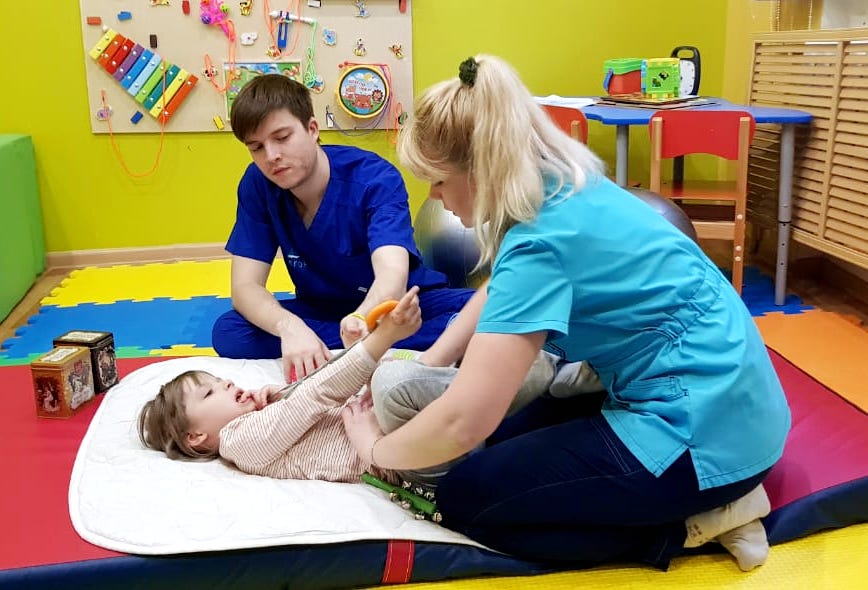 Некоммерческий центр абилитации 
и социальной адаптации детей, 
подростков и молодых взрослых 
«Попутный ветер»
01.01.20
www.kaluga-detyam.ru  |  8(4842)22-07-09   |  bf.kaluga.detyam@gmail.com
Благотворительный фонд «ВОЛОНТЕРЫ-ДЕТЯМ»
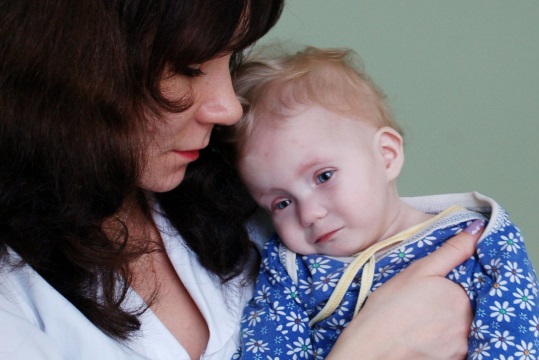 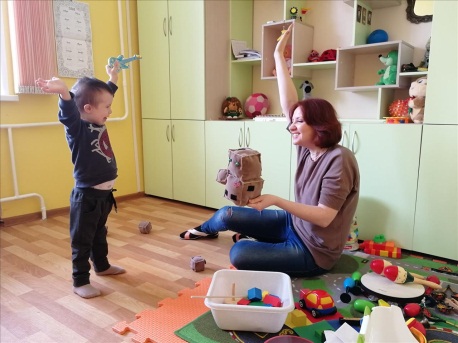 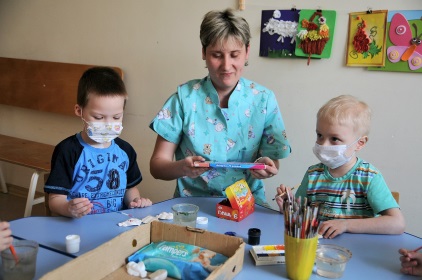 2007 год – создание добровольческого 
движения
2014 год – открытие фондом Центра «Попутный ветер» 
для детей-инвалидов
2010 год – регистрация благотворительного фонда
За 2010 – 2019 годы работы фонда:

 7 благотворительных программ
25 социальных проектов  
Оплата жизнеспасающих операций, лечения, реабилитаций 
Мероприятия по социализации детей-сирот и детей-инвалидов
Психологическая и юридическая помощь, образовательные поездки, фестивали и конкурсы
Суммарный объем помощи более чем для 3000 детей 80 млн рублей.
01.01.20
www.kaluga-detyam.ru  |  8(4842)22-07-09   |  bf.kaluga.detyam@gmail.com
Цели деятельности организации
Социальные

создание благоприятных условий для жизни, адаптации и развития  детей, нуждающихся в социальной помощи и их семей.
Благотворительные

добровольная деятельность 
по оказанию 
бескорыстной помощи 
в различных видах
тем, кто в этом нуждается
Целевая аудитория фонда 

дети с тяжелыми болезнями и инвалидностью  и их семьи
дети без попечения родителей
дети и семьи, попавшие в трудную жизненную ситуацию
www.kaluga-detyam.ru  |  8(4842)22-07-09   |  bf.kaluga.detyam@gmail.com
01.01.20
Информация о руководителе фонда
Демидова
Елена Викторовна
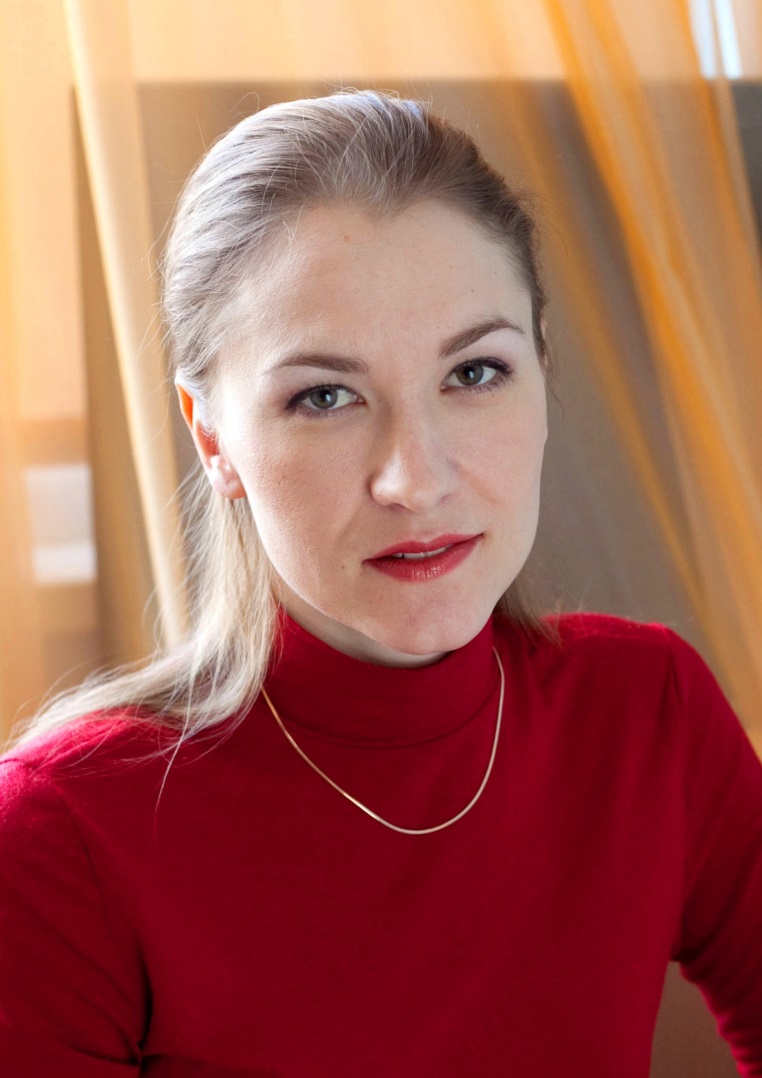 2005 – начала общественную деятельность 
в волонтерском движении помощи детям-сиротам «Отказники»

2007 – основала Калужское добровольческое движение «Волонтёры–детям»

2010 – учредила и возглавила благотворительный фонд с тем же названием. 

2013 – получила благодарность «За активную гражданскую позицию по защите прав человека» от  уполномоченного по правам человека в Российской Федерации.
www.kaluga-detyam.ru  |  8(4842)22-07-09   |  bf.kaluga.detyam@gmail.com
01.01.20
Центр абилитации и социальной адаптации детей, подростков и молодых взрослых «Попутный ветер»
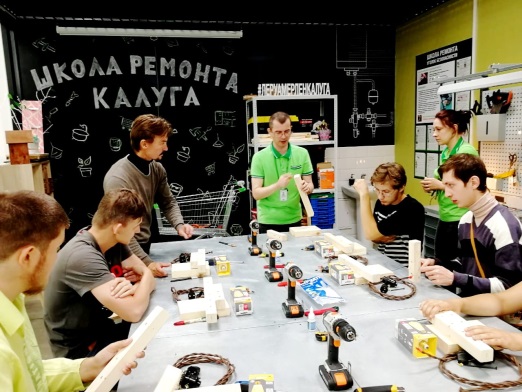 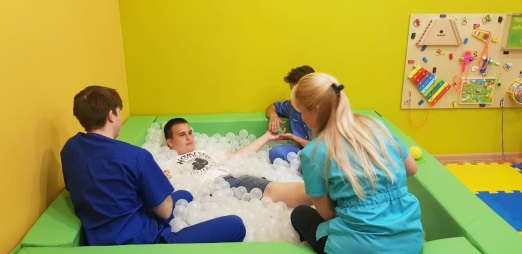 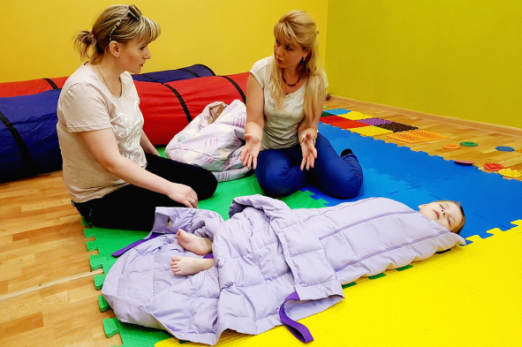 www.kaluga-detyam.ru  |  8(4842)22-07-09   |  bf.kaluga.detyam@gmail.com
01.01.20
Клуб «Школа Жизни»по заказу Минфина РФ в рамках проекта «Содействие повышению уровня финансовой грамотности населения и развитию финансового образования в Российской федерации»
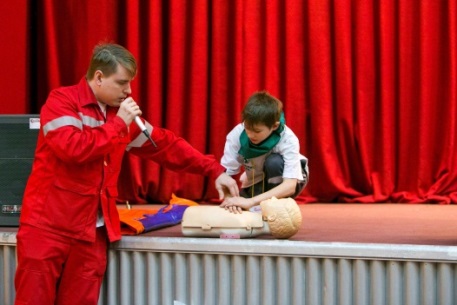 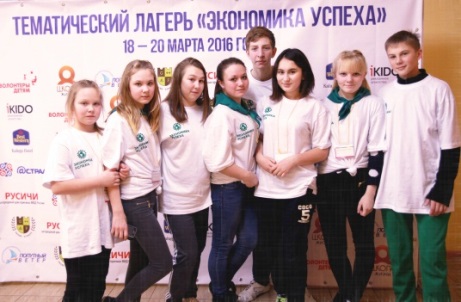 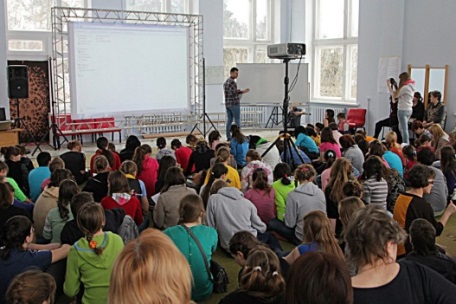 www.kaluga-detyam.ru  |  8(4842)22-07-09   |  bf.kaluga.detyam@gmail.com
01.01.20
Профориентационные и развивающие инклюзивные экскурсии
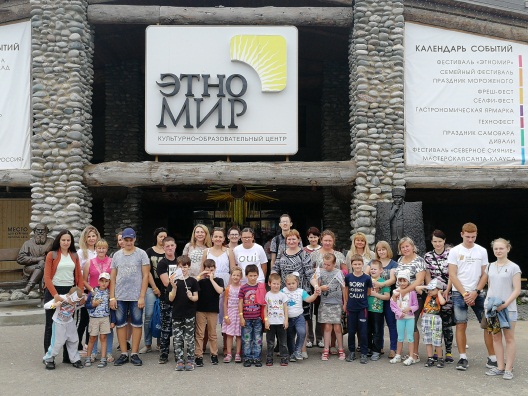 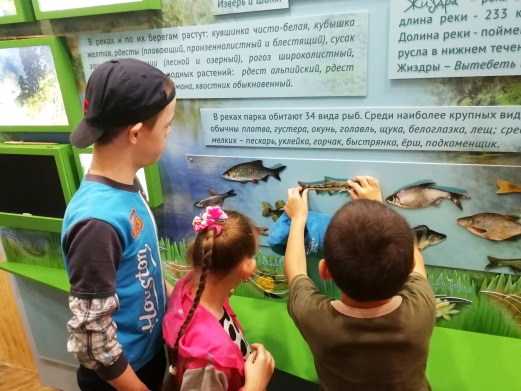 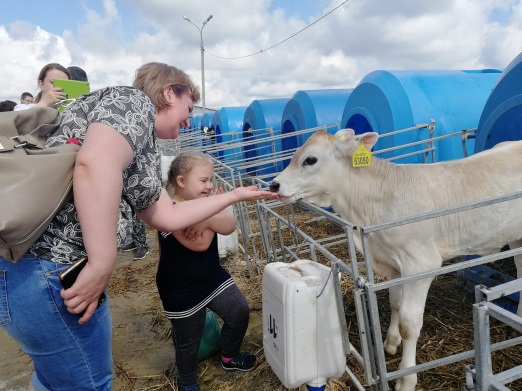 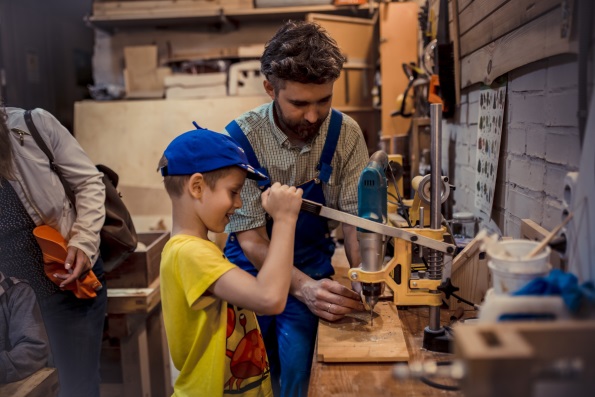 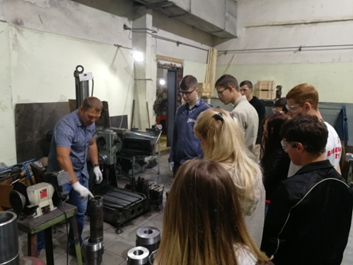 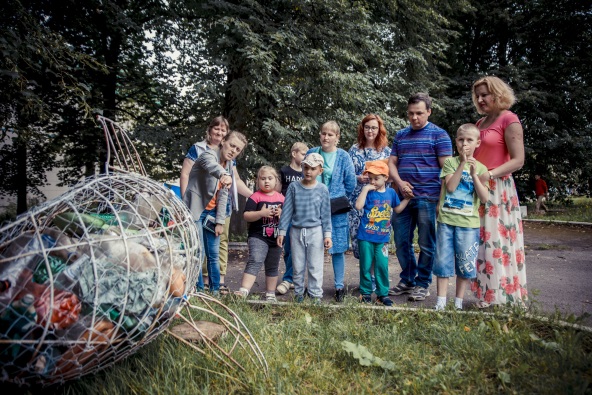 www.kaluga-detyam.ru  |  8(4842)22-07-09   |  bf.kaluga.detyam@gmail.com
01.01.20
I и II инклюзивные детско-родительские фестивали «МЫ ЕСТЬ!»
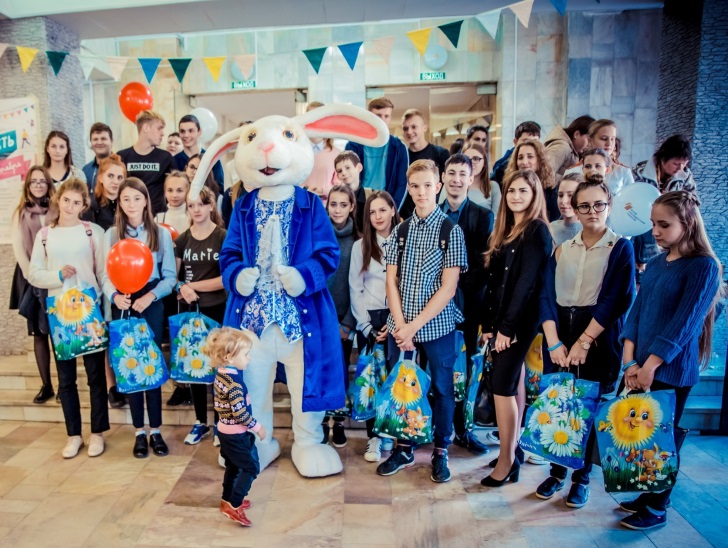 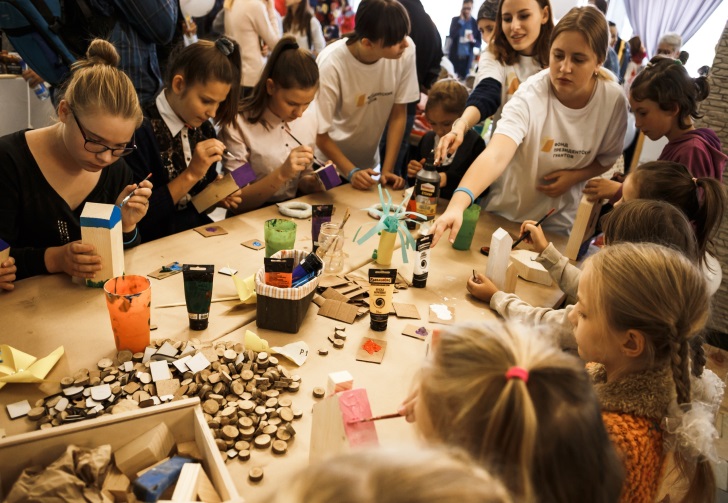 www.kaluga-detyam.ru  |  8(4842)22-07-09   |  bf.kaluga.detyam@gmail.com
01.01.20
Результаты проектов
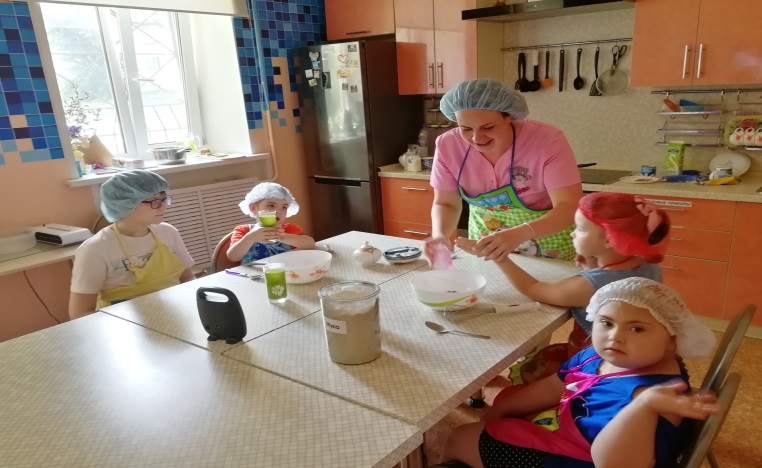 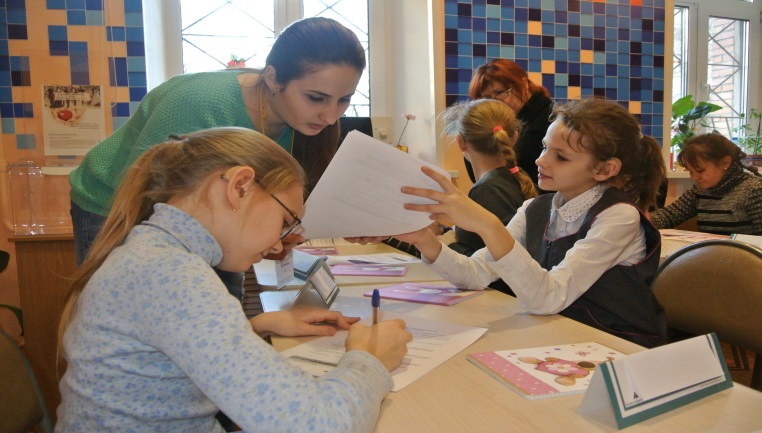 www.kaluga-detyam.ru  |  8(4842)22-07-09   |  bf.kaluga.detyam@gmail.com
01.01.20